Symphony in Colours-             A Blending of Music and Art             in the Primary Classroom.     BCPTA      Presentation          Nanaimo, BC  October 25,                                 2019
Presenters
Mary Payne
Tina Crookshank
 Shelly Carson         
Music playlists done by Roy Carson

School District #47-Powell River
Mission Statement
In the spirit of the new curriculum and
          the blending of music, art and dance 
          as a wholistic approach to the arts, 
          we decided to share some projects 
         with you to demonstrate this blending.
Milly, Molly, Mildred (and Marvin)
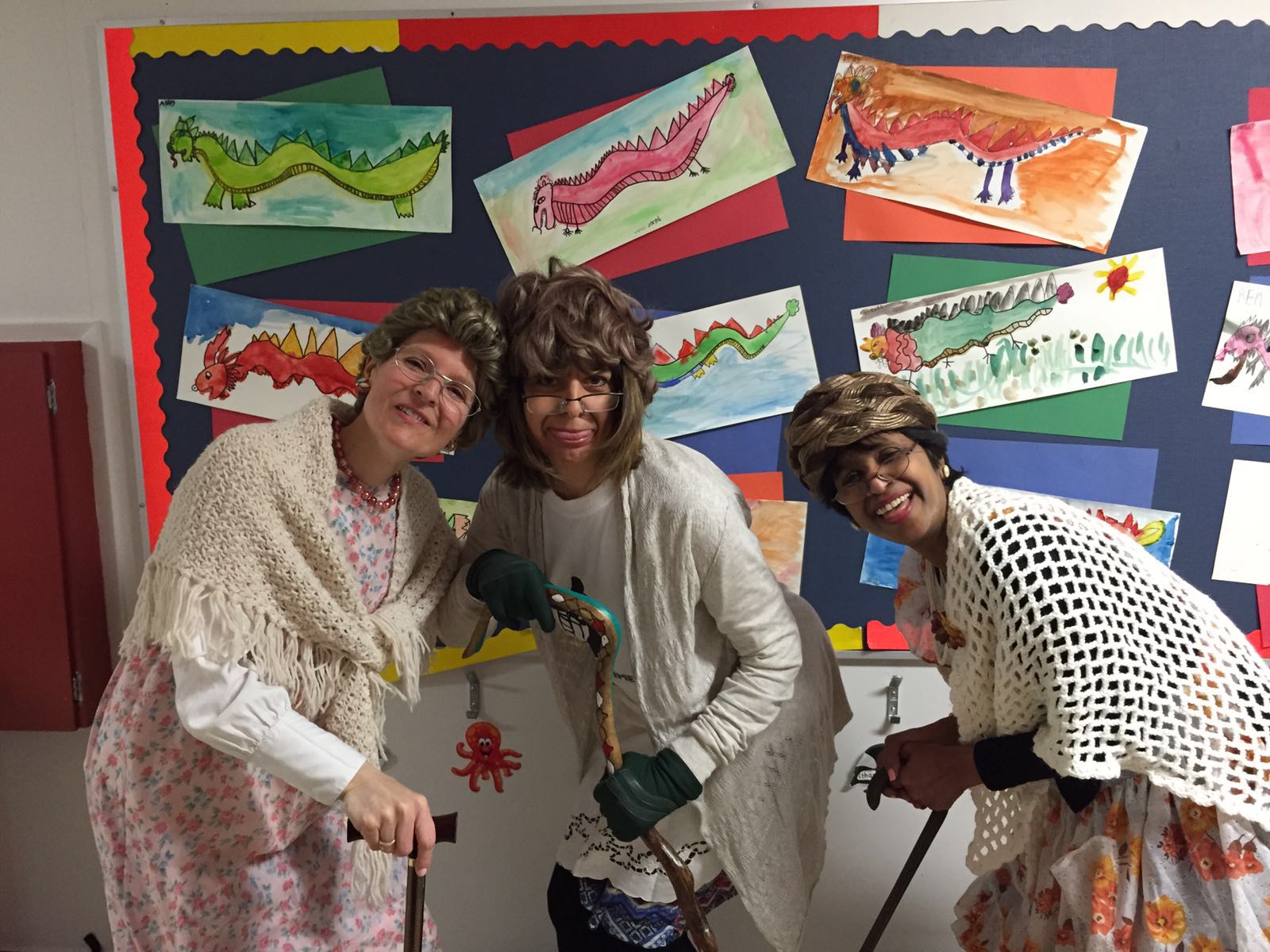 A  Definition of ‘Symphony’ in the context of this project.
Anything characterized by 
         a harmonious combination
         of elements, esp. an effective
         combination of colors.
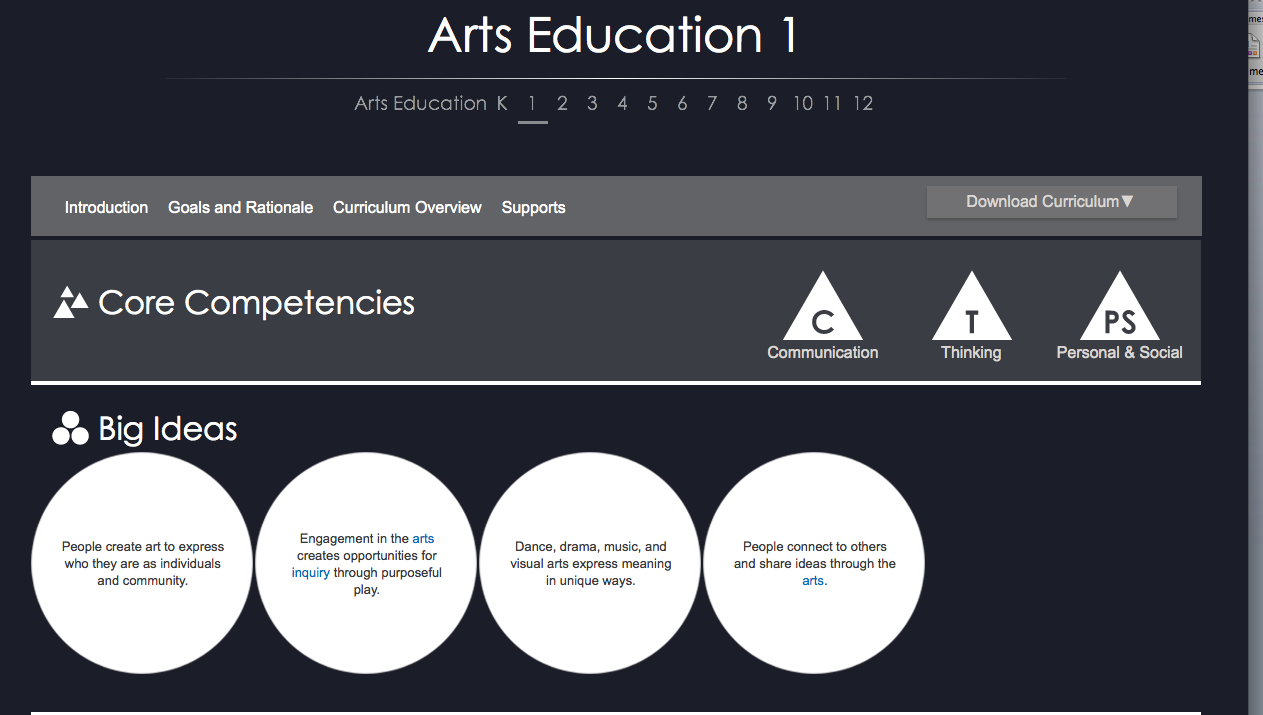 Curricular Competencies
-Explore elements, processes, materials,
          movements, technologies, tools, and
           techniques of the arts
          -Develop processes and technical skills 
          in a variety of art forms to nurture
         motivation, development, and imagination
       -Express feelings, ideas, stories, observations,
         and experiences through the arts
Curricular Competencies
-Create artistic works collaboratively and 
           as an individual, using ideas inspired by 
            imagination, inquiry, experimentation, 
           and purposeful play, 
         -Experience, document and share 
         creative works in a variety of ways
“I am more and more convinced that music is 
 not, in essence, a thing which can be cast into a 
 traditional and fixed form. It is made up of colors and rhythms.”

 Claude Debussy
Active and Passive Listening
-the students are given something 
            specific to listen for or focus on  
           -they are actively participating in the
            listening  
          -they are using their ears and  their minds
          -they are attentive to the task at hand
        -they are having fun  while enjoying listening to
         music.
Musical Content
-Rhythm 
              -Melody
              -Harmony
              -Dynamics
              -Timbre 
              -Tempo
              -Form
The SymphonyMovement 1:  The Sea
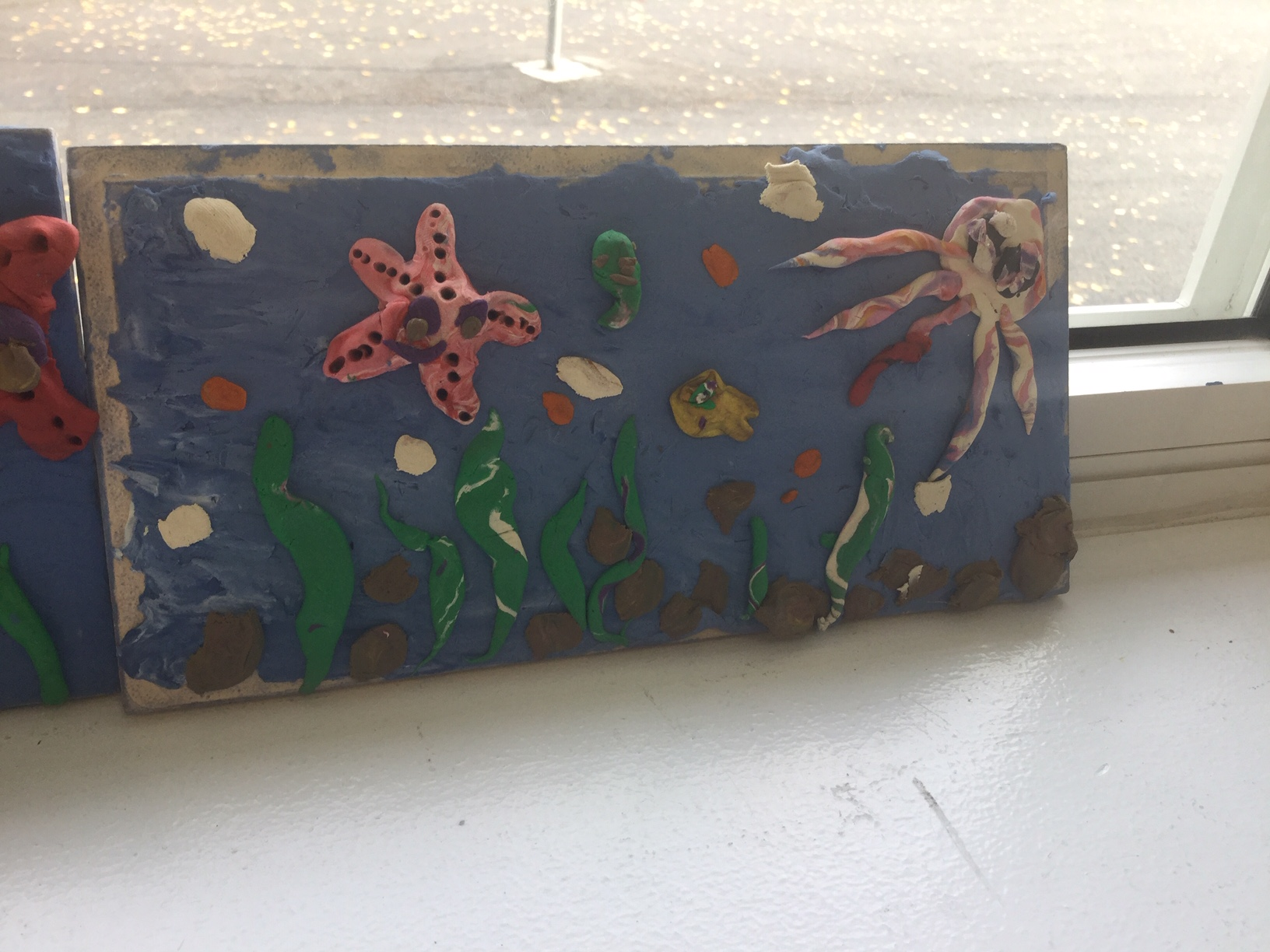 The Activity Oceanscape  with Plasticene
Playlist
https://www.youtube.com/watch?v=IyFpZ5MZ7kk&list=PLykPdvTcbzS6XNgosVy90wsuFykUvSzys
Topics for Inquiry
-connect with inquiry into oceans

          -studying sea animals 

          -environmental considerations with 
        global warming
Movement 2:  The Sky
The Activity
Impressionist- Van Gogh Starry Starry night-
         Harmony 
          Pastel and tempera paint
           Playlist
       https://m.youtube.com/playlist?               list=PL2AC7vvvyyCHZvtCoE-24pjki1fGWjTQP
Starry Starry NightDon Maclean
https://www.youtube.com/watch?     
               v=DD1ih3Q9otE
Topics for Inquiry
-Inquiry into stars and the universe
              -Animals that are nocturnal  
              -Explore other Impressionist artists
           eg.  Monet, Matisse, Renoir
Movement 3:  The Lands
The Activity-Rhythm Splatter
Tempera paint, popsicle sticks
          Warm up –rhythm stick floor jam
        https://m.youtube.com/watch?
         v=bM700bWu6vc https://
        m.youtube.com/watch?
         v=5s1RH0JYmAQ
Countries
Japan
         https://m.youtube.com/playlist?list=PLXP-- 
          KfaEF5AIqT61B2gUg21OZF56ikgI
         Spain
         https://m.youtube.com/watch?v=Wye-bzRrD6Y
        Cuba
        https://m.youtube.com/watch?
     v=YEtEisFAKPQ&list=OLAK5uy_nC25rvSd5ZOoOE9Wdf5jM-TTYn0hRTO44&index=1&client=mv-google
Countries
Americas
https://m.youtube.com/watch?v=Zu15Ou-jKM0&list=RDEMCunC5q_RmMbuTYkw3G-k4Q&start_radio=1
           Brazil
https://m.youtube.com/watch?v=BDjTdbIZxMQ&t=43s
Topics for inquiry
-Explore the country, the flag, 
        the culture 
            -Music, beat and rhythm
            -Instruments of the country,
            -Sports  
            -Environmental issues-ex. The
         rainforest
Concluding Remarks
We invite you to explore, experiment, 
          and have fun blending music and art 
           in your primary classroom.  
             Students are totally engaged in these
           activities as they actively listen to the
          music and express themselves through
          their art.
Topics for further research
-Discovering Instruments of the 
           orchestra
            -Appreciating different genres of 
          music
        -Using different mediums for art
        -Incorporating dance and drama into 
        the projects
Thank you
We hope you enjoyed today’s session
         and can take something back to 
       use in your classroom!